NVO līdzdalība ES Struktūrfondu uzraudzībā un ieviešanā
NVO un MK sadarbības memoranda 
īstenošanas padomes sēde
27.01.2016.
Juris Dilba
Vides Konsultatīvās padomes pārstāvis 
ES Fondu Uzraudzība komitejā
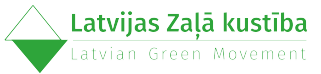 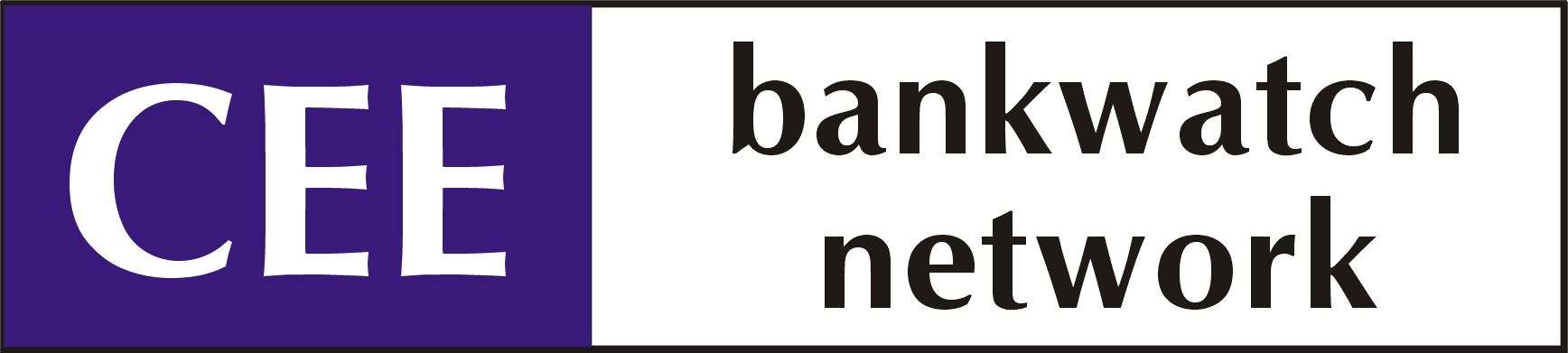 Notikumu hronoloģija pēc 29.07.2015. Memoranda padomes sēdes
Septembris – tikšanās ar Finanšu ministrijas un Valsts Kancelejas pārstāvjiem. 
	Rezultāts – viedokļu apmaiņa…

Oktobris – Decembris – tikšanās un konsultācijas ar NVO pārstāvjiem, kas līdzdarbojas ES Struktūrfondu uzraudzībā un kuri ir ieinteresēti līdzdarboties fondu ieviešanā.
	Rezultāts – apkopoti NVO viedokļi par problēmām fondu 	uzraudzībā un ieviešanā un par iespējamiem risinājumiem.
Šķēršļi NVO līdzdalībai ES Struktūrfondu uzraudzībāI
Trūkst skaidras vīzijas par NVO līdzdalību fondu uzraudzībā – pastāv formāla līdzdalības struktūra, kas nerēķinās ar NVO realitāti;
Ministrijas, sagatavojot dokumentu paketi (MK noteikumus, projektu vērtēšanas kritērijus, utt), pārsvarā iesaista tikai tos sadarbības partnerus, kuru iesaiste ir “ērta”;
Vāji tiek īstenots starpresoru sadarbības princips un diskusijas par fondu projektiem notiek pārsvarā vienas nozares ietvaros;
Nav skaidri saprotami kritēriji, pēc kuriem tiek atlasītas NVO pārstāvībai fondu UK un AK;
Šķēršļi NVO līdzdalībai ES Struktūrfondu uzraudzībā II
Lielais UK dalībnieku skaits padara UK sēdes formālas jau pieņemtu lēmumu apstiprināšanai;
Nav skaidrs UK un AK rīcības mehānisms gadījumos, ja būtiskas sabiedrības intereses, kuras pārstāv nevalstiskais sektors netiek ņemtas vērā;
Nav skaidrs mehānisms, lai novērstu iespēju, ka noteikta organizācija lobē savas specifiskās organizācijas intereses (lai būtu izdevīgāki nosacījumi ES finansējuma saņemšanai);
UK un AK pārstāvētajām NVO trūkst kapacitātes, lai pilnvērtīgi varētu veikt savu darbu un nodrošinātu efektīvu līdzdalību;
Šķēršļi NVO līdzdalībai ES Struktūrfondu uzraudzībā III
Problēmas ar līdzsvaru starp lielo nozaru asociāciju un NVO, kas darbojas sabiedriskajam labumam;
Ministrijas ne vienmēr NVO uztver kā savas jomas ekspertus un to viedoklis tiek uztverts kā mazāk nozīmīgs;
Šobrīd Tehniskajā palīdzībā pieejamās apmācības UK un AK dalībniekiem neatbilst pārstāvēto NVO vajadzībām un interesēm.
Šķēršļi NVO līdzdalībai ES Struktūrfondu ieviešanāI
Sarežģītā līgumu slēgšanas procedūra un līgumi, kas vairāk atbilst administratīvajam aktam;
Ja NVO ir iespējamais finansējuma saņēmējs un varētu izpildīt visus projektu atlases kritērijus, tad ne vienmēr NVO ir iespēja finansiāli īstenot projektu, jo (1) ir nepieciešams līdzfinansējums un (2) finansējums (vai tā daļa) tiek saņemts tikai pēc aktivitāšu ieviešanas;
NVO partnerība projektu ieviešanā ir atstāta projektu ieviesēju ziņā un “no augšas” nekādā veidā netiek veicināta NVO līdzdalība;
Ja projektu ieviešanā tiek rīkoti iepirkumi, pastāv bažas vai vislētāk iepirktie pakalpojumi būs viskvalitatīvākie noteiktajām mērķa grupām.
Iespējamie risinājumi NVO līdzdalības veicināšanai ES Struktūrfondu uzraudzībā un ieviešanā - I
Nepieciešama vienošanās par vienotu izpratni un mehānismiem, kā veicināt NVO līdzdalību ES Struktūrfondu uzraudzībā un ieviešanā;
Finanšu ministrijai kā vadošajai iestādei būtu jāseko līdzi, lai attiecīgo dokumentu izstrādē laicīgi tiktu iesaistītas NVO;
Ministrijām un citām valsts institūcijām, kas sagatavo dokumentus būtu jāuzņemas atbildība par visu attiecīgo nozaru NVO iesaisti un viedokļu uzklausīšanu;
Kvalitatīvu sadarbību un diskusijas būt nepieciešams izvērst arī ārpus UK un AK;
Jābūt skaidrai un caurspīdīgai NVO pārstāvju UK un AK atlases kārtībai (jāveicina princips, ka tiek deleģētas “jumta” organizācijas);
Iespējamie risinājumi NVO līdzdalības veicināšanai ES Struktūrfondu uzraudzībā un ieviešanā - II
Vajadzētu vairāk veicināt AK darbu kā darba grupām, lai jautājumi tiktu izdiskutēti pēc būtības, ne tikai formāli;
Atbalsts no Tehniskās palīdzības:
	apmācības atbilstoši NVO vajadzībām;
	atbalsts UK un AK pārstāvēto organizāciju sasvstarpējai 	komunikācijai (darba grupas, u.c.);
	atbalsts ārpus UK un AK sēdēm rīkotām diskusijām, 	viedokļu apmaiņām par UK un AK skatāmajiem 	jautājumiem;
	atalgojums NVO pārstāvjiem UK un AK (būtu efektīva pie 	nosacījuma, ja būtu skaidra un caurspīdīga NVO pārstāvju 	UK un AK atlases kārtība);
Iespējamie risinājumi NVO līdzdalības veicināšanai ES Struktūrfondu uzraudzībā un ieviešanā - III
Tematiskās jomas apmācības ministriju ierēdņiem, kuri pārstāv ministrijas UK un AK kopā ar attiecīgās jomas NVO un ekspertiem;
Izvērtēt visu SAM projektu atlases kritēriju kopumu no NVO partnerības viedokļa, kur tā būtu obligāti nepieciešama un kur tā būtu vēlama;
Būtu nepieciešams projektu ieviesējiem nodrošināt, ka mērķa grupu pārstāvju organizācijas tiek iekļautas tajās iepirkumu komisijās, kur notiek iepirkuma izvērtēšana par attiecīgajām tēmām.
Kā iedzīvināt piedāvātos risinājumus?
Ierosinājumiem, kuru īstenošanai nav nepieciešamas izmaiņas normatīvajos aktos, Partnerības līgumā un Darbības programmā, nepieciešams izstrādāt vadlīnijas, kuras būtu apstiprināmas UK. Vadlīnijas būtu nepieciešams sagatavot NVO sektoram, sadarbojoties ar FM un citām valsts pārvaldes iestādēm.
Sagatavot nepieciešamos grozījumus normatīvajos aktos, Partnerības līgumā un Darbības programmā (pēc starpposma izvērtējuma).